EL FUTURO TECNOLÓGICO, AHORA TAMBIÉN EN ALCÁZAR DE SAN JUAN
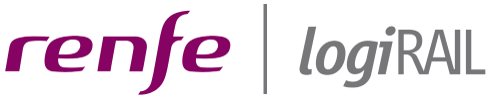 26 DE JUNIO
10.00
JORNADA DE PUERTAS ABIERTAS
¡APÚNTATE!
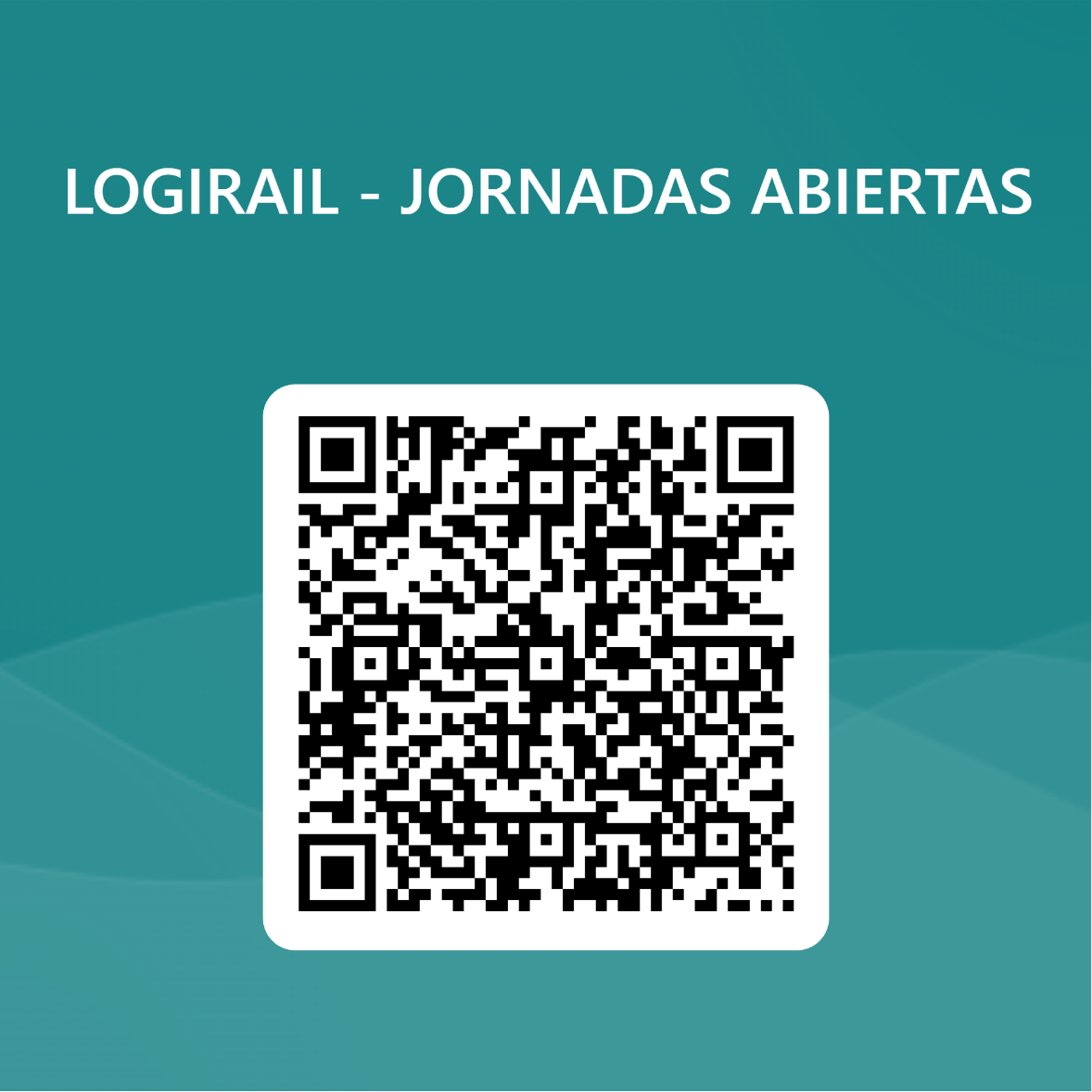 VEN A CONOCERNOS A NUESTRO CENTRO DE COMPETENCIAS DIGITALES